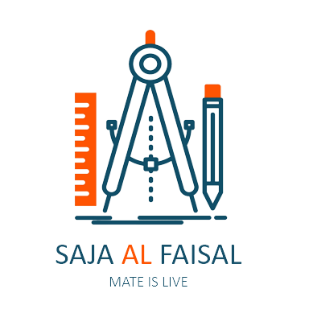 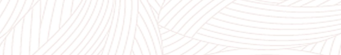 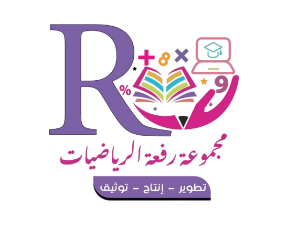 صيغ معادلة المستقيم
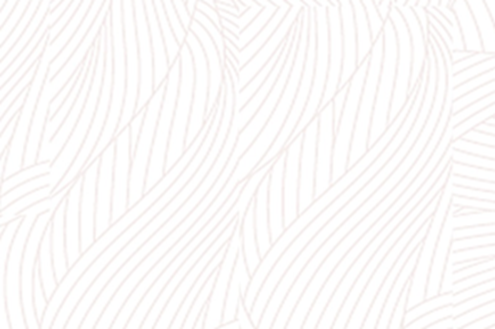 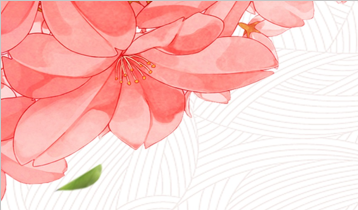 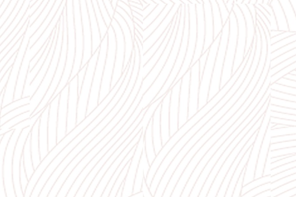 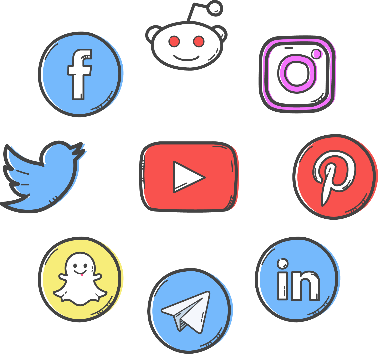 t.me/lunaaaxr633
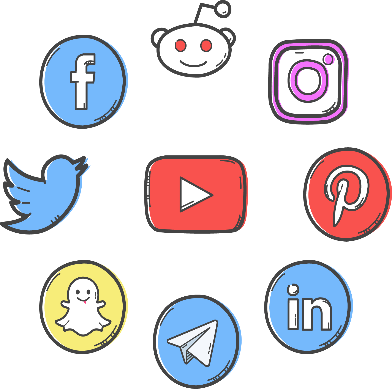 @luna_xr36
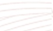 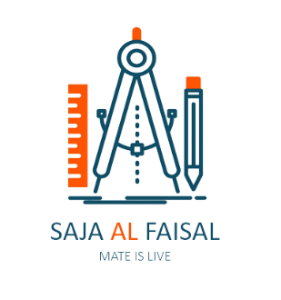 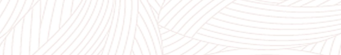 سؤال قدرات
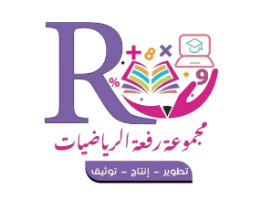 ماهي معادلة الخط الذي ميله 3 ويمر بالنقطة ( 2 , 1 ) ؟؟؟
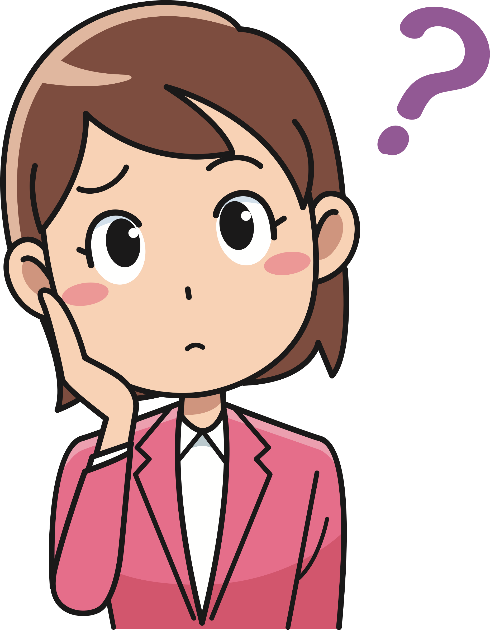 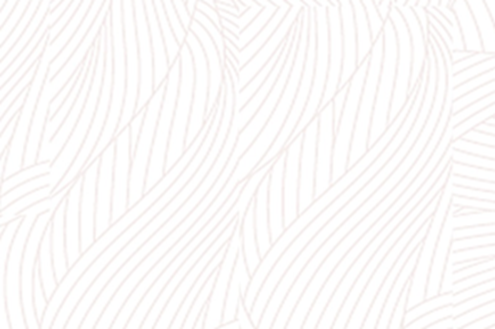 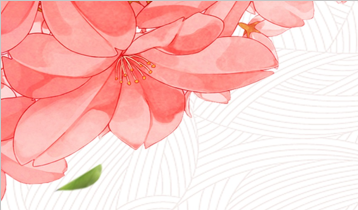 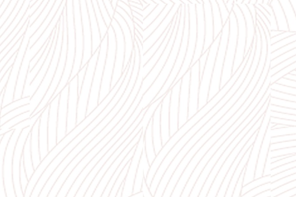 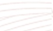 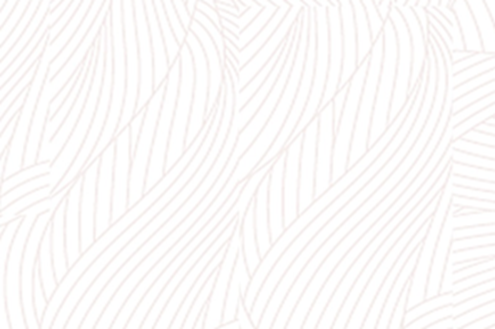 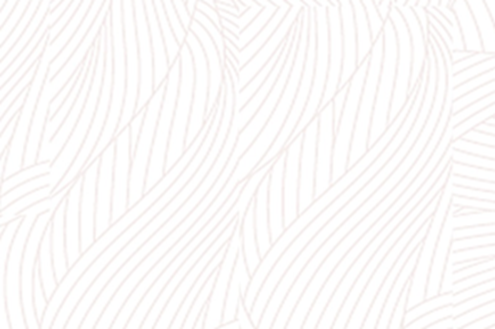 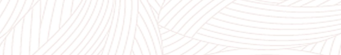 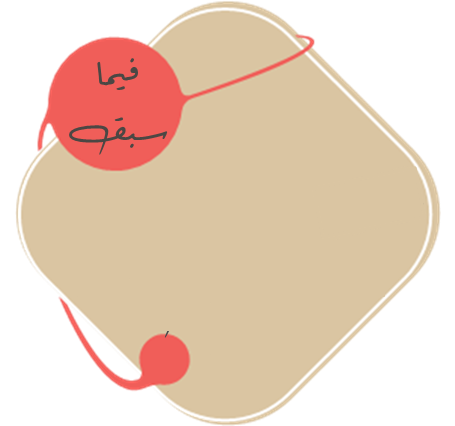 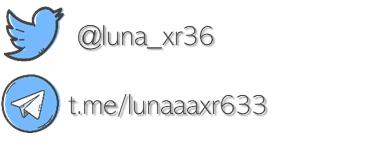 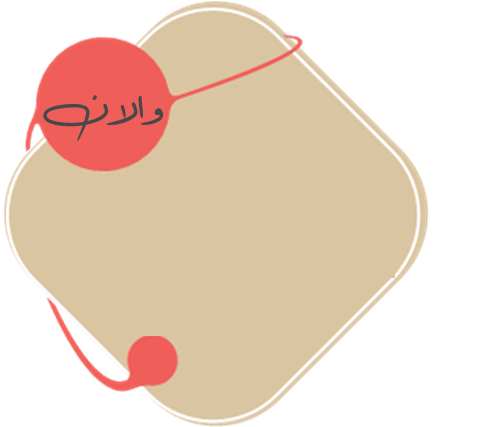 درسُت ايجاد ميل المستقيم
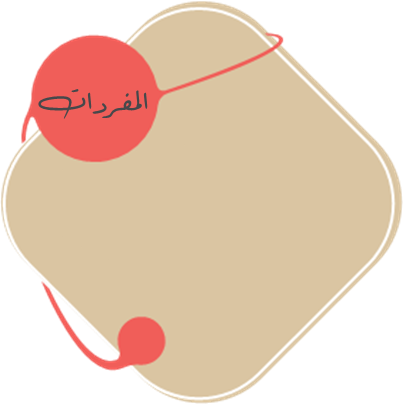 أكتب معادلة مستقيم اذا عرفتُ معلومات حول تمثيله البياني احل مسألة بكتابة معادلة المستقيم
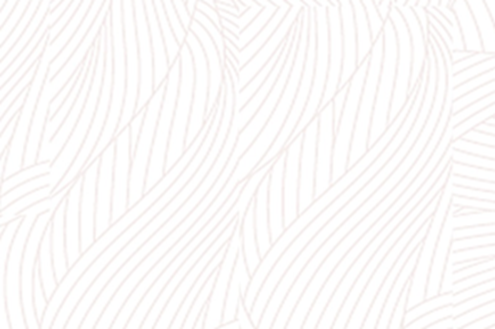 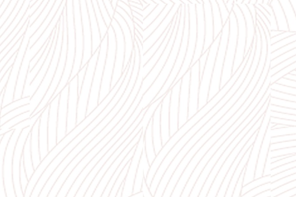 صيغة الميل و المقطع 
صيغة الميل و النقطة
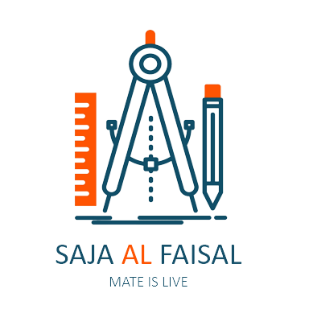 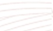 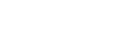 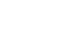 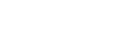 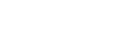 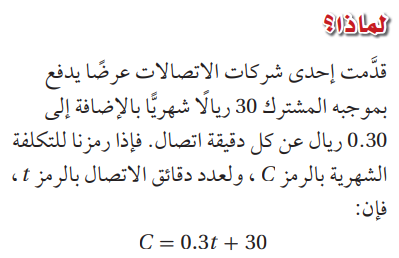 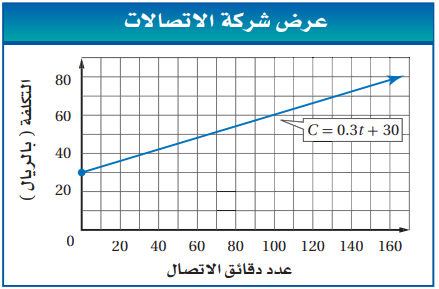 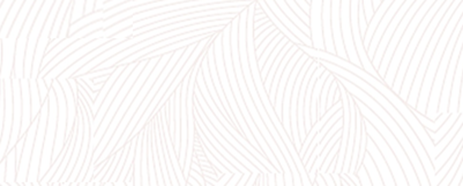 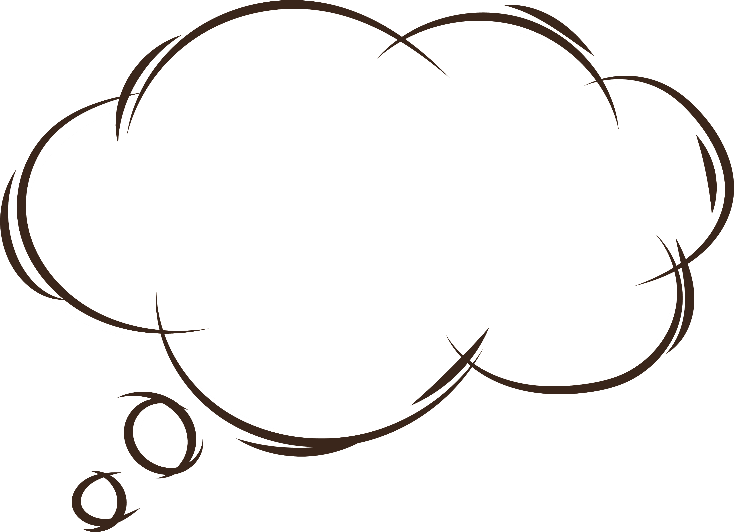 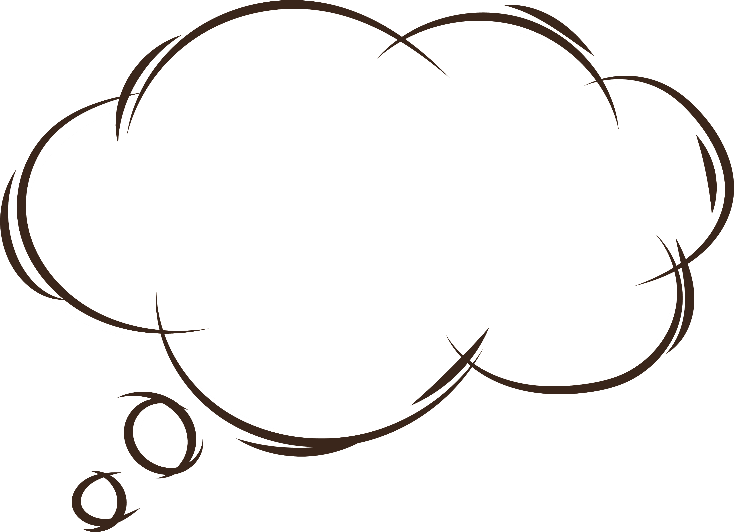 ماذا تعني نقطة تقاطع منحنى معادلة
 التكلفة مع محور y؟
سم نقطتين تقعان على التمثيل البياني
لمعادلة التكلفة ؟
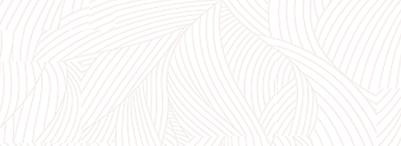 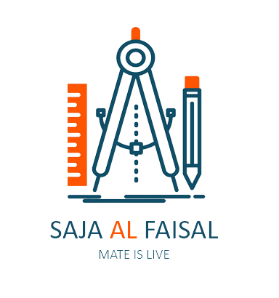 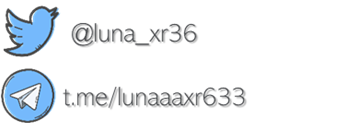 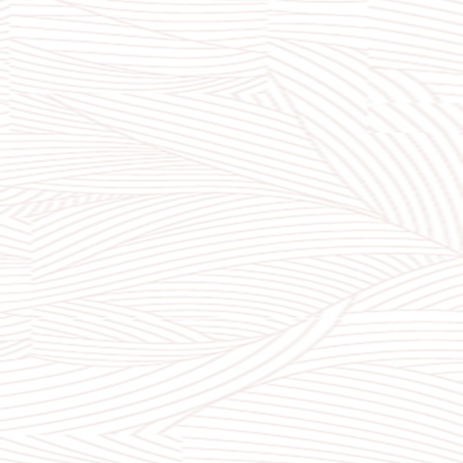 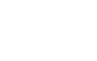 تحقق من فهمك 1
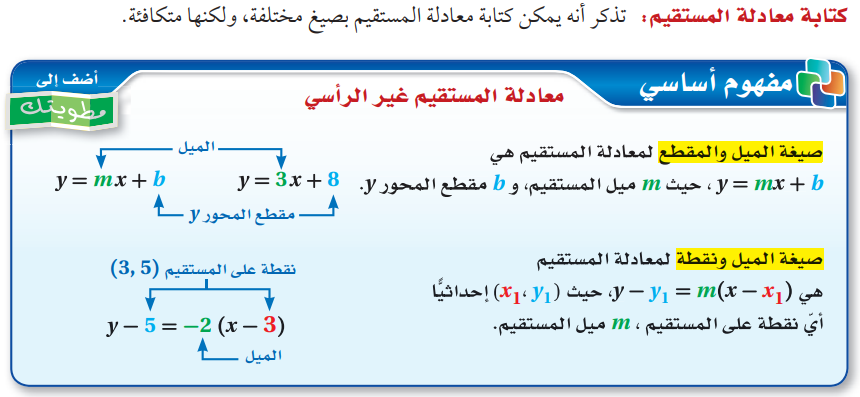 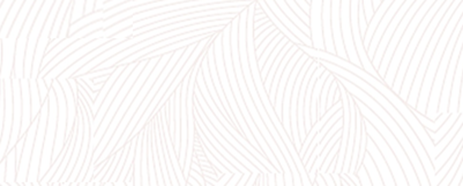 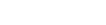 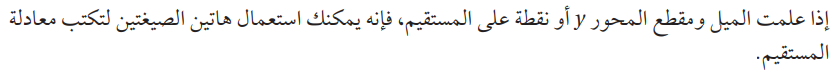 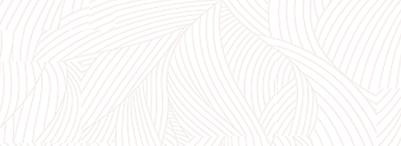 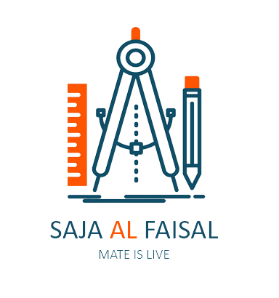 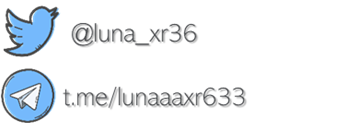 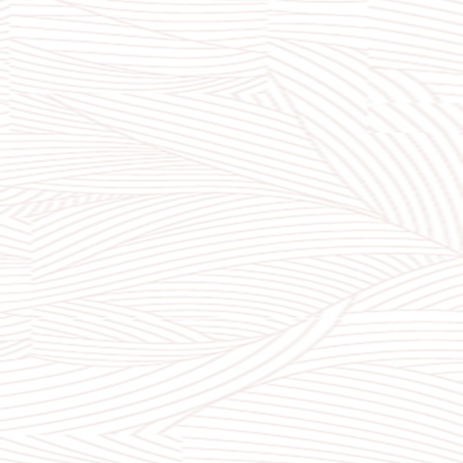 مثال 1 : معادلة المستقيم بصيغة الميل و المقطع
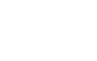 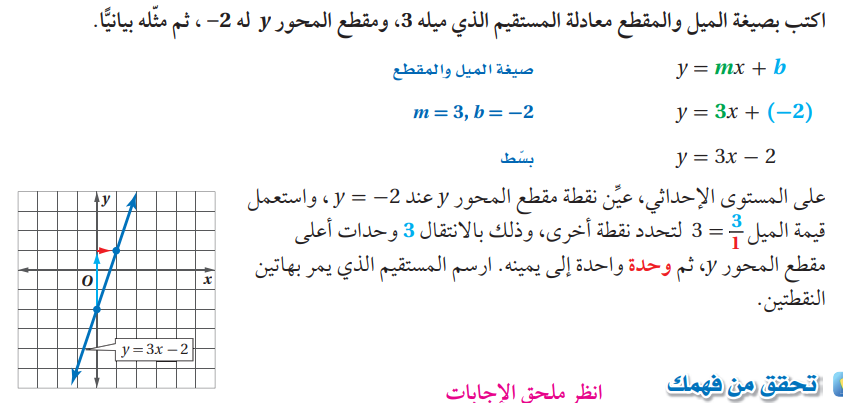 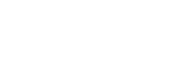 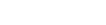 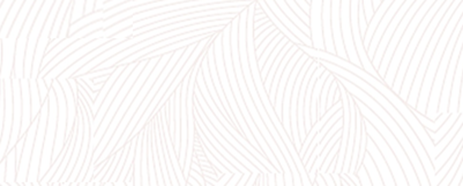 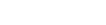 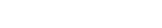 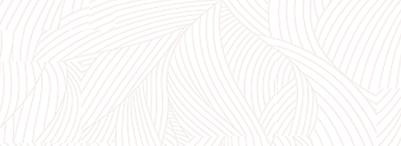 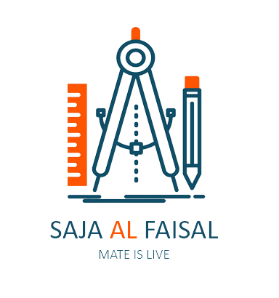 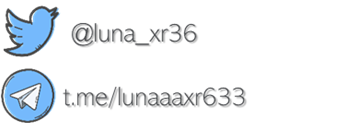 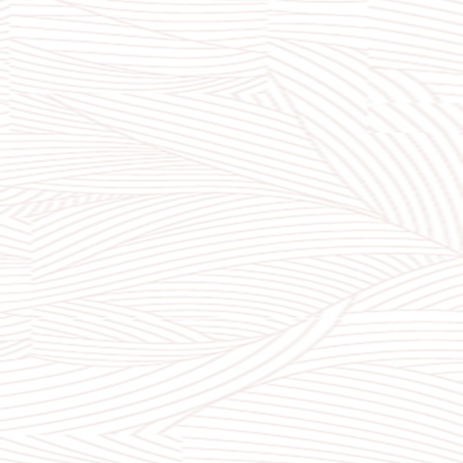 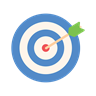 تحقق من فهمك 1
https://t.me/da7m2020
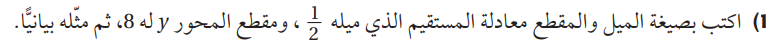 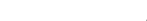 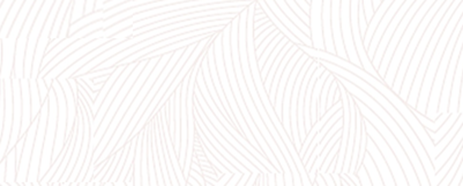 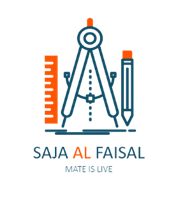 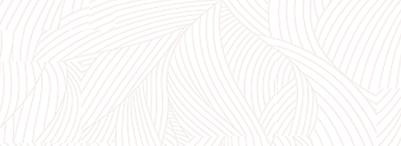 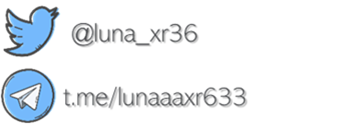 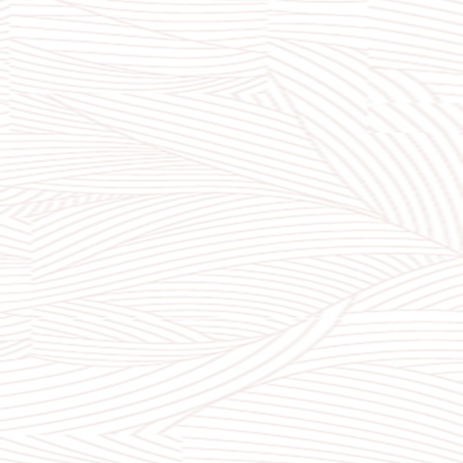 مثال 2 : معادلة المستقيم بصيغة الميل و النقطة
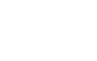 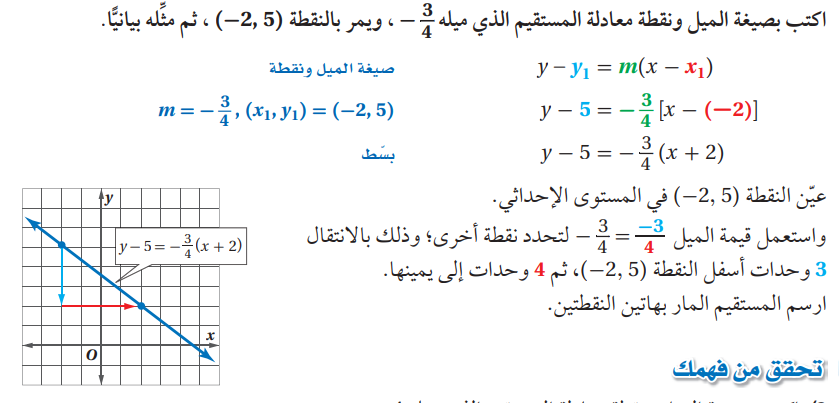 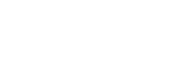 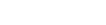 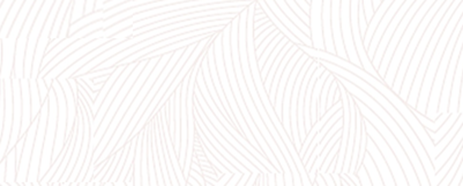 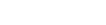 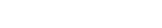 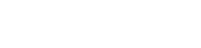 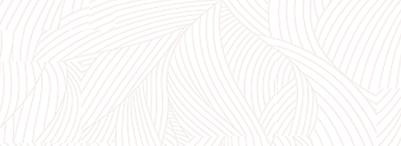 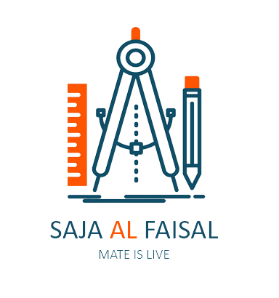 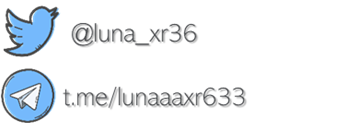 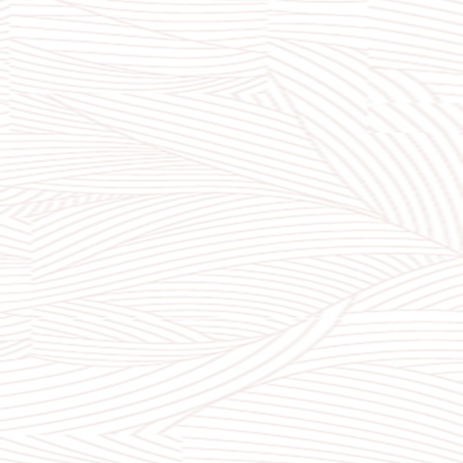 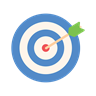 تحقق من فهمك 2
https://t.me/da7m2020
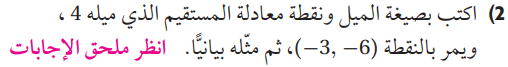 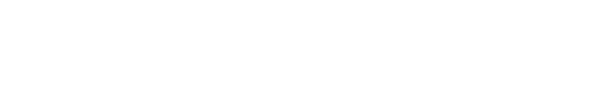 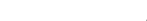 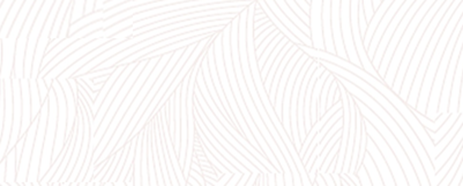 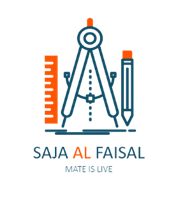 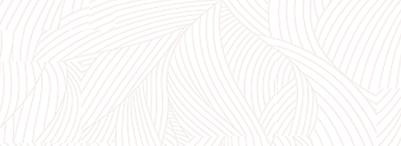 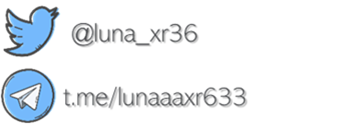 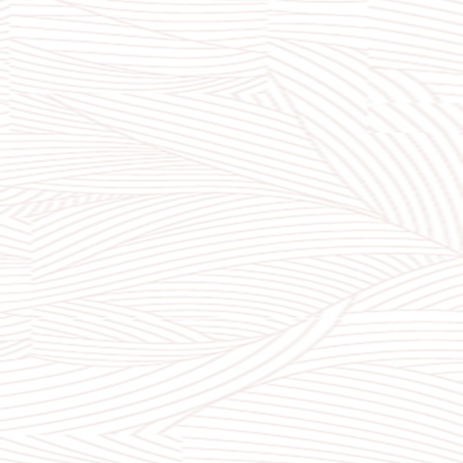 مثال 3 : معادلة المستقيم المار بنقطتين معلومتين
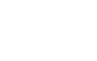 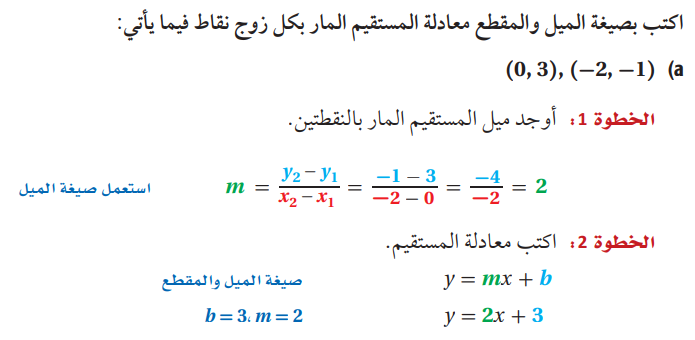 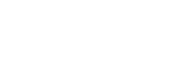 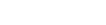 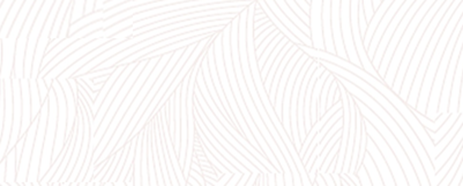 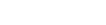 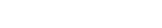 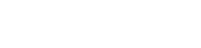 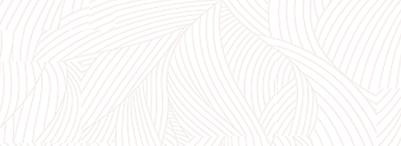 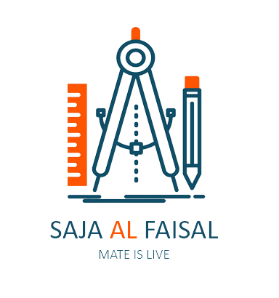 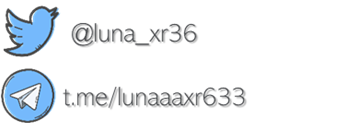 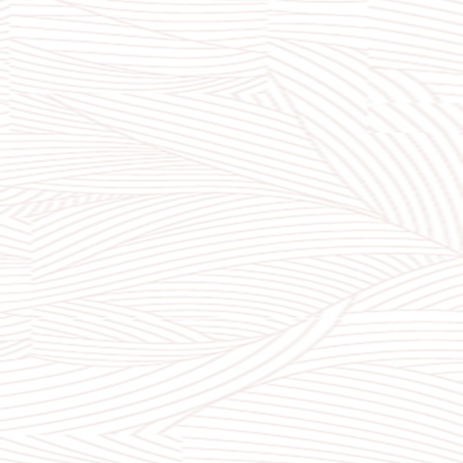 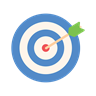 تحقق من فهمك 3
https://t.me/da7m2020
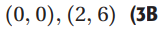 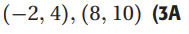 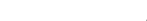 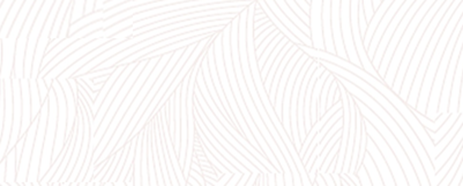 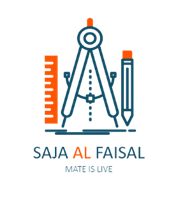 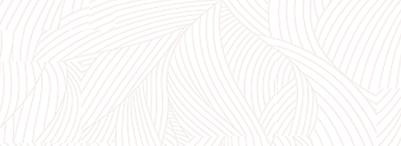 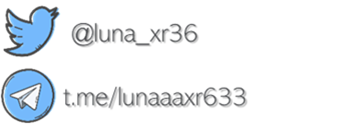 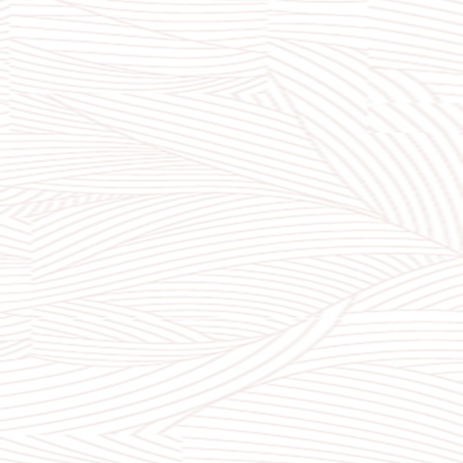 مثال 4 : معادلة المستقيم الافقي
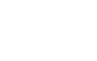 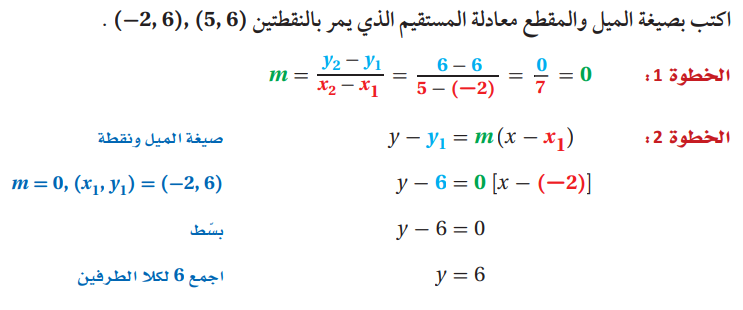 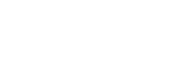 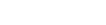 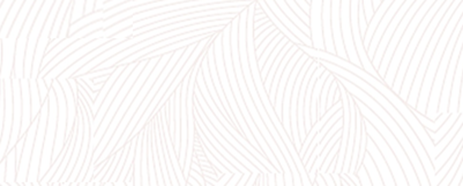 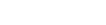 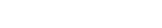 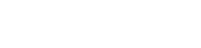 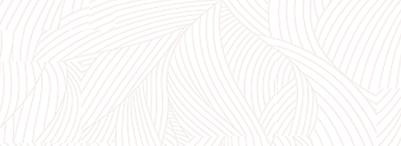 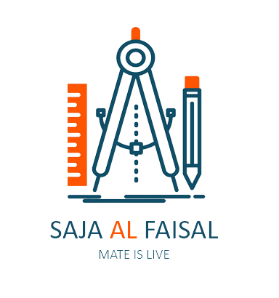 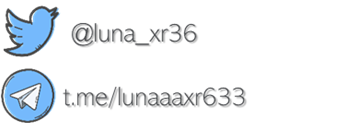 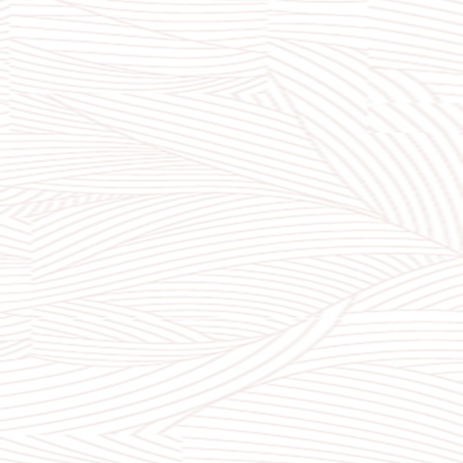 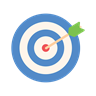 تحقق من فهمك 4
https://t.me/da7m2020
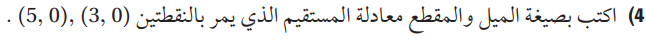 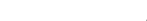 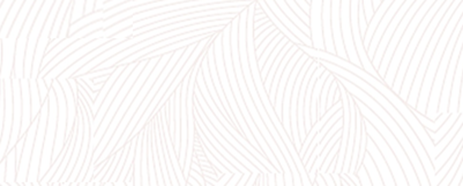 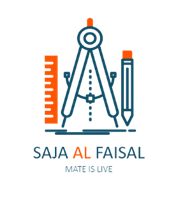 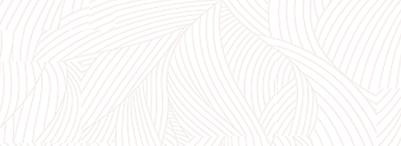 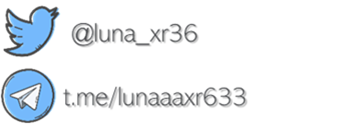 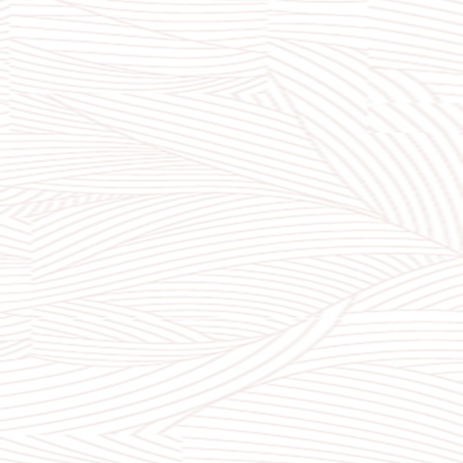 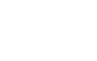 تحقق من فهمك 1
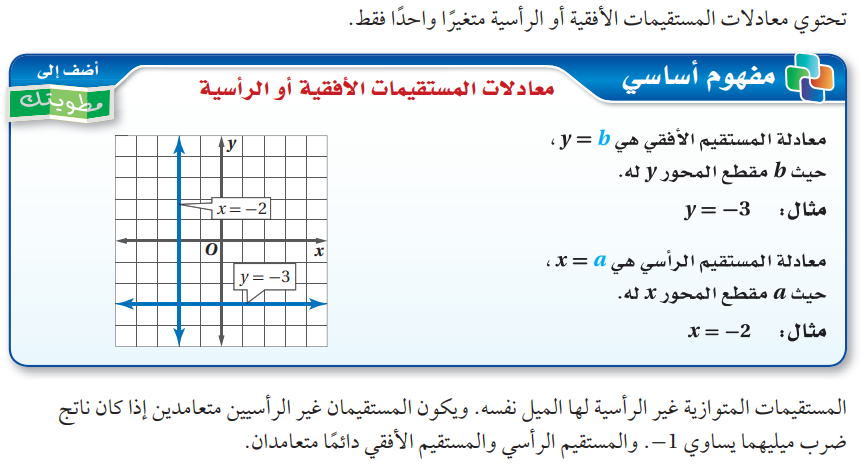 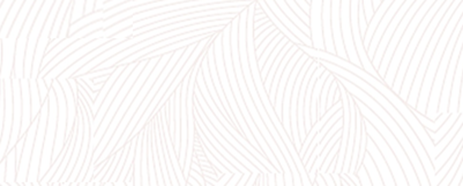 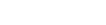 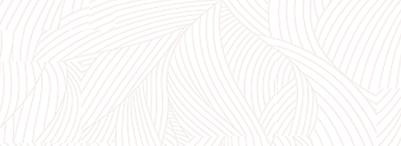 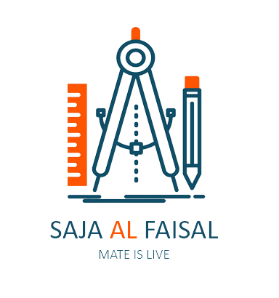 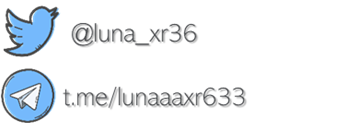 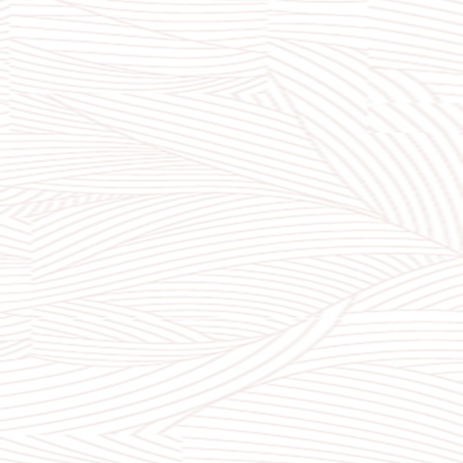 مثال 5 : معادلات المستقيمات المتوازية أو المتعامدة
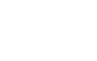 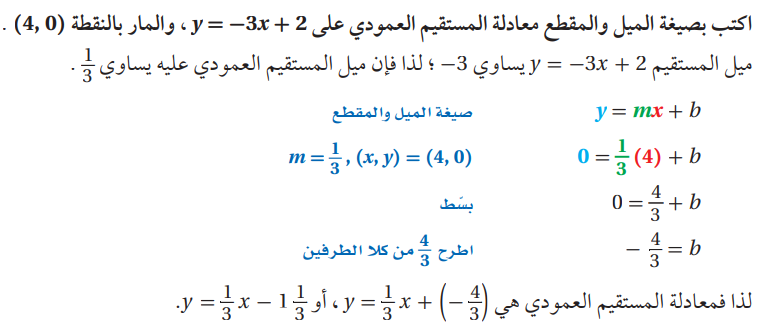 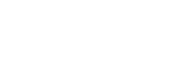 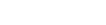 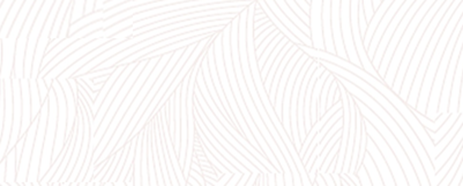 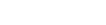 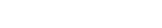 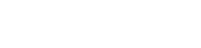 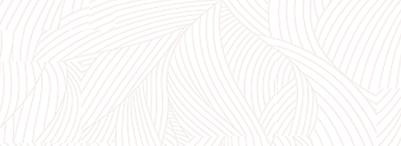 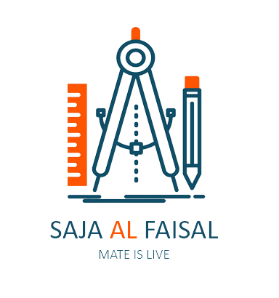 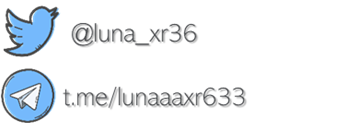 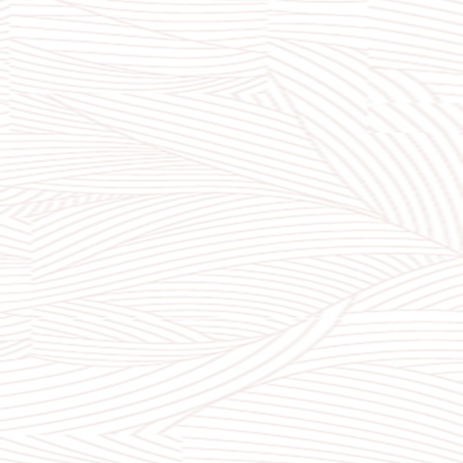 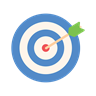 تحقق من فهمك 5
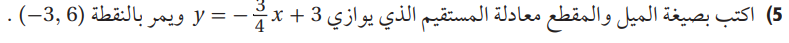 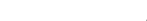 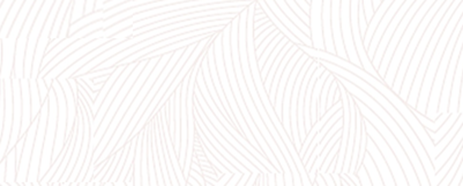 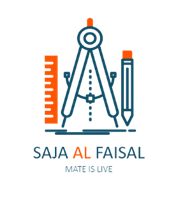 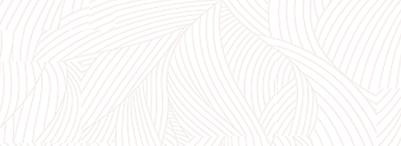 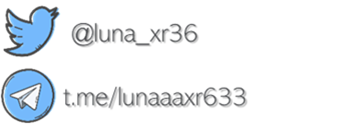 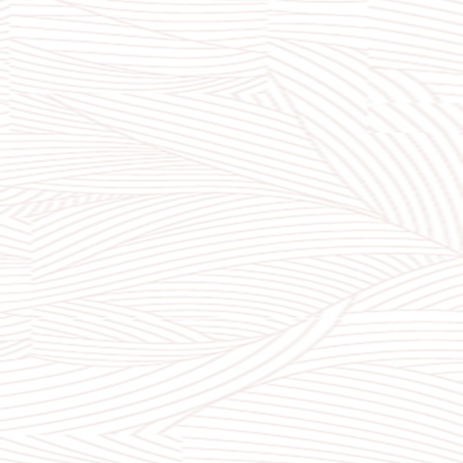 مثال 6 : كتابة معادلة خطية
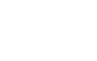 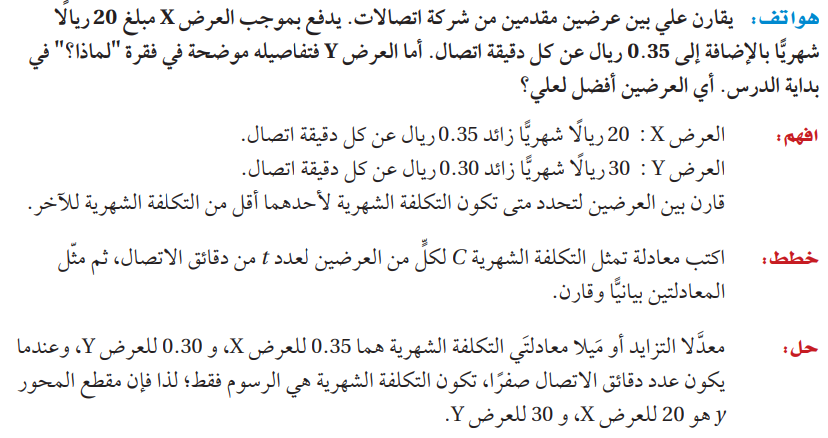 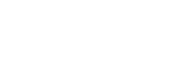 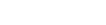 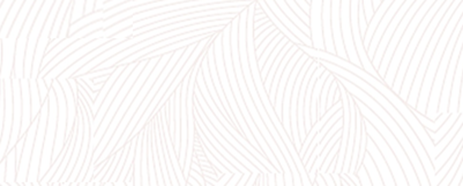 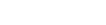 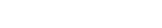 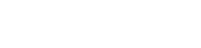 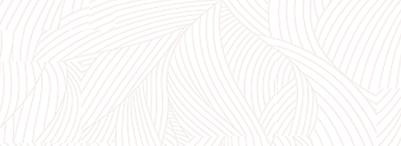 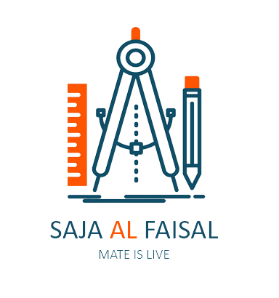 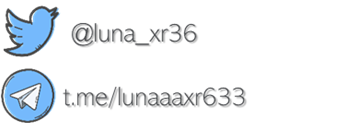 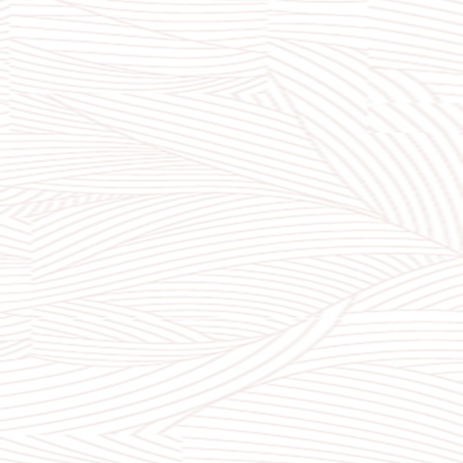 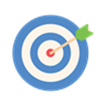 تحقق من فهمك 6
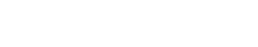 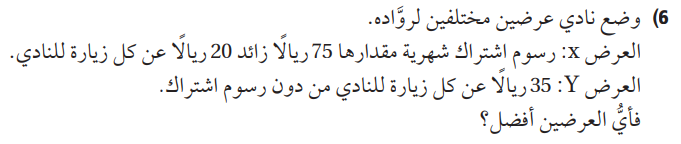 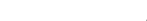 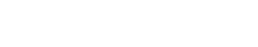 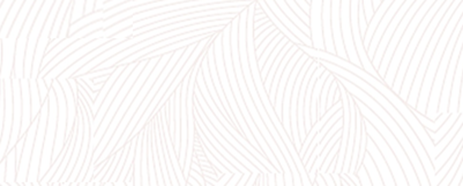 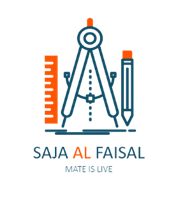 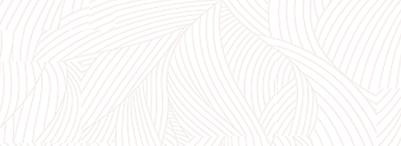 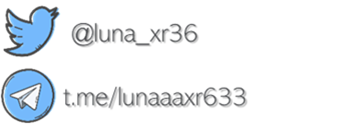 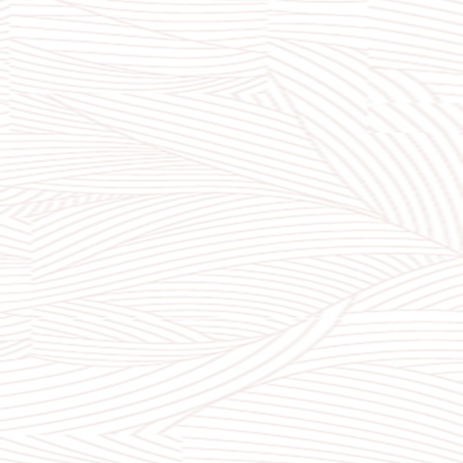 تأكد
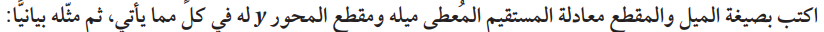 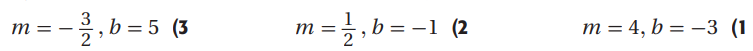 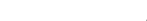 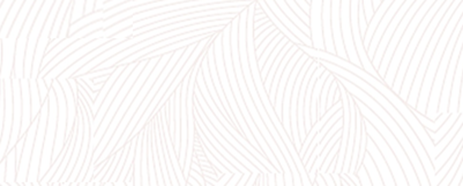 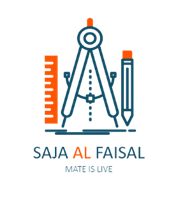 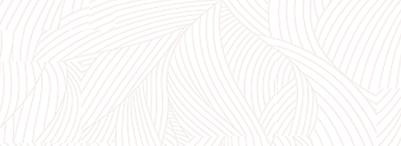 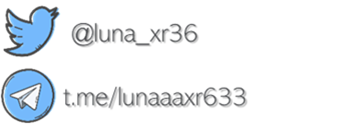 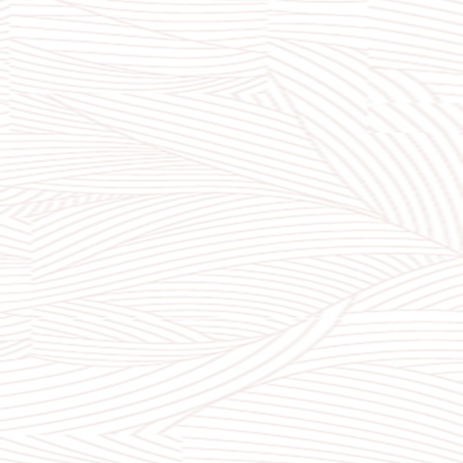 تدرب و حل المسائل
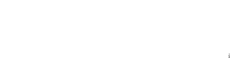 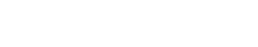 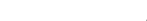 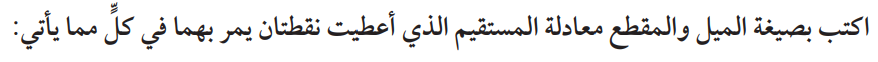 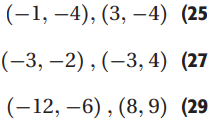 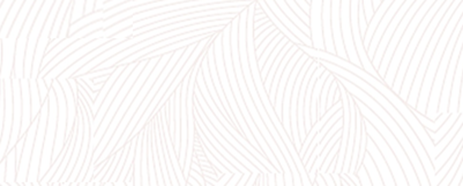 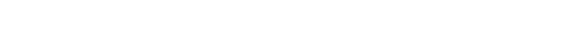 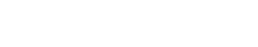 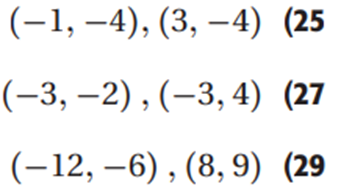 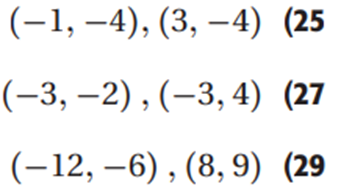 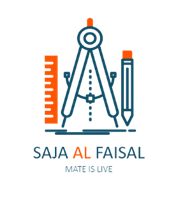 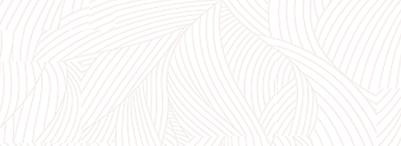 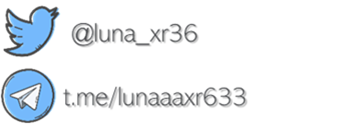 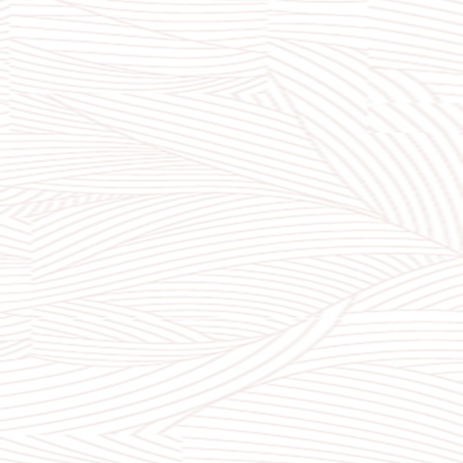 مسائل مهارات تفكير عليا
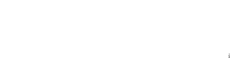 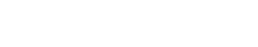 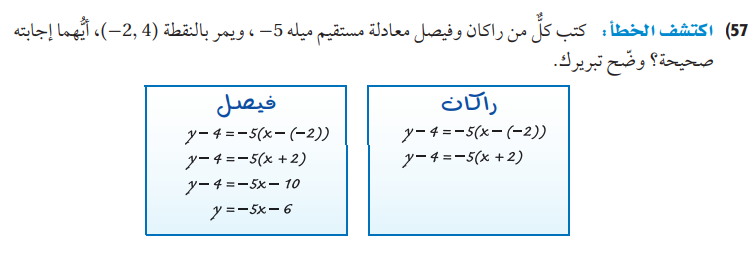 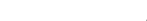 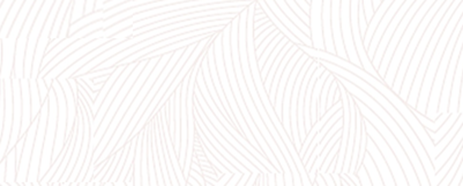 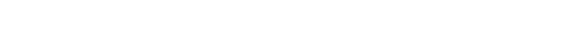 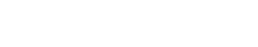 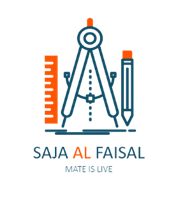 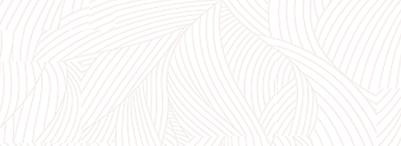 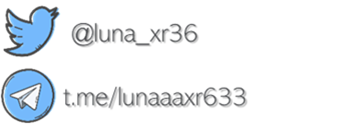 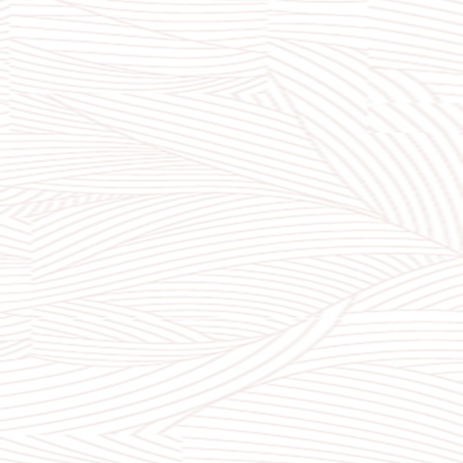 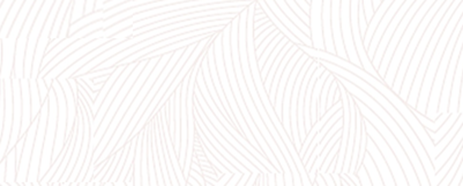 تدريب تقويمي
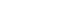 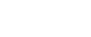 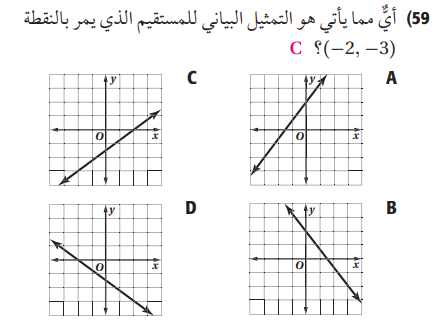 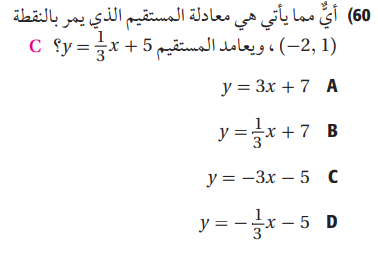 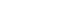 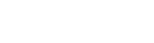 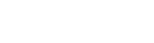 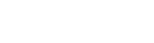 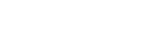 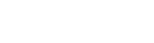 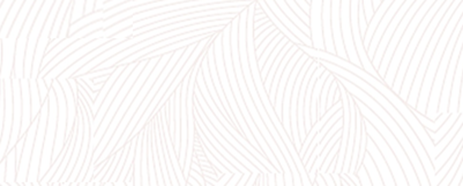 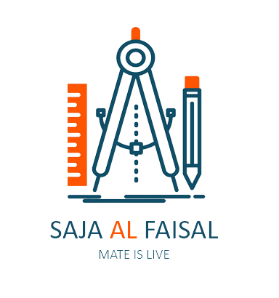 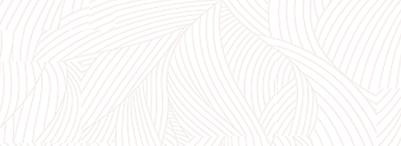 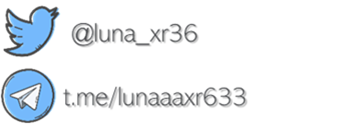 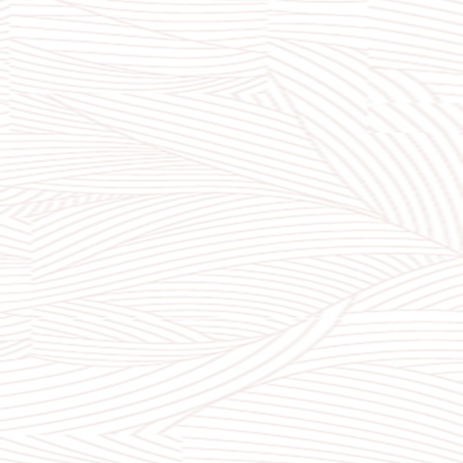 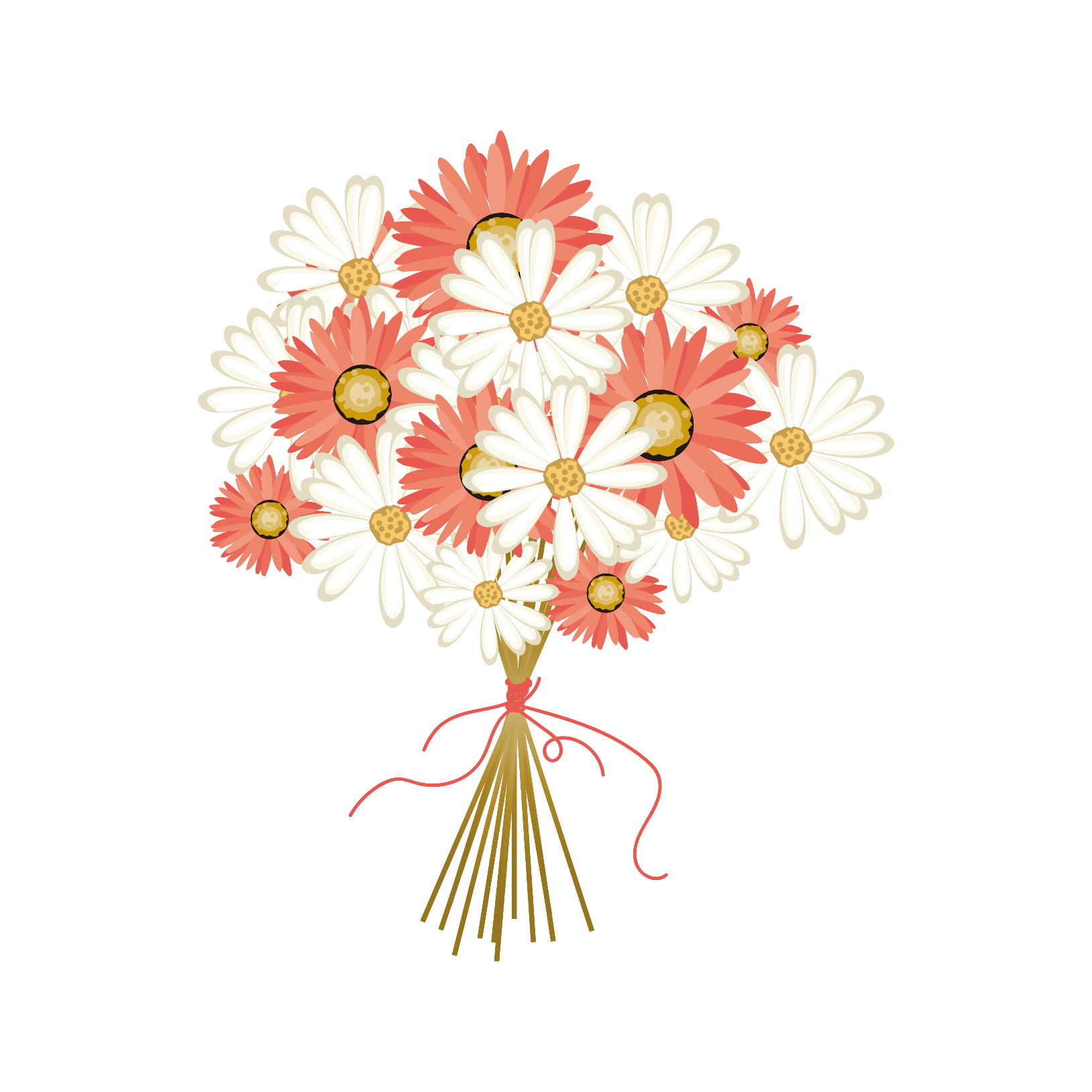 تدريب تقويمي
الواجب المنزلي
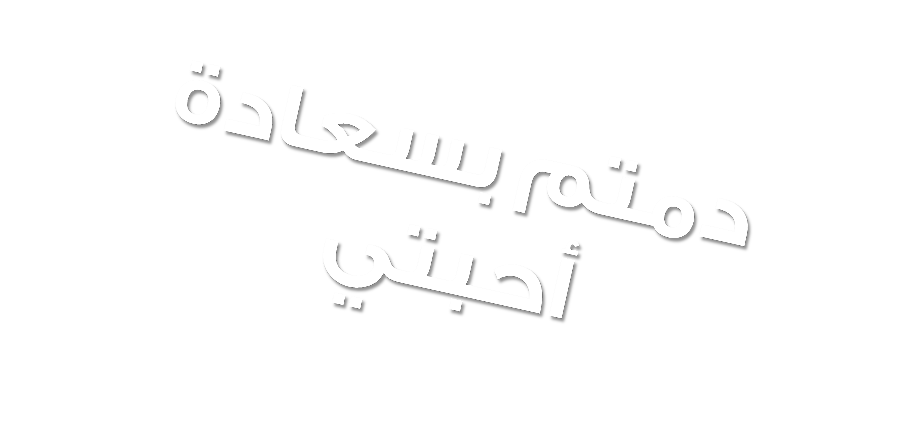 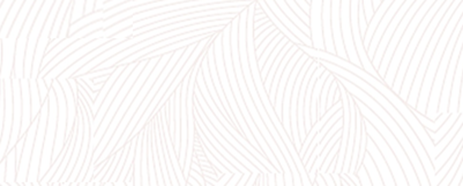 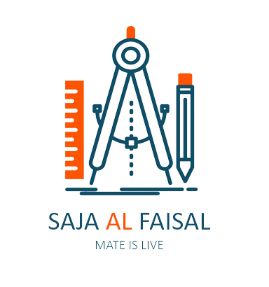 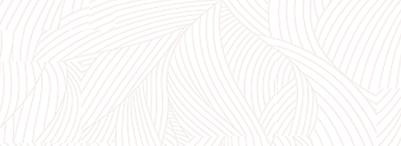 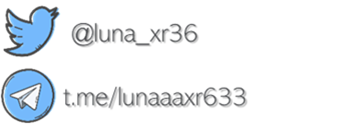 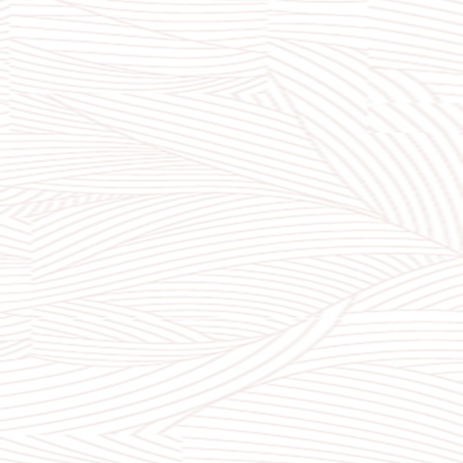